Семинар-практикумдля педагогов-психологов ОО Кинельского округа
Решение кейсовых ситуаций через технологию мастермайнд как способ психологической поддержки в предэкзаменационный период


24 апреля 2025 год
ГБУ ДПО «Кинельский Ресурсный центр»
Методические рекомендации \ алгоритмы действий педагога-психолога
Неделя психологии с 21 по 25 апреля
Письмо Минпросвещения России от 15.04.2025 N 07-169
Письмо от 10.04.2025 г 
№ 07-1613 Минпросвещения России
выявление суицидального риска среди обучающихся, в ситуации совершения суицидальных действий и (или) самоубийства обучающегося; 
при организации психологического сопровождения родителей (законных представителей) обучающегося в ситуации совершения им суицидальных действий;
 в случае выявления в образовательной организации травли, включая деятельность педагога-психолога в составе рабочих групп, 
в том числе в рамках межведомственного взаимодействия; в ситуации гибели близких и родственников обучающегося (оказание экстренной и кризисной психологической помощи обучающемуся в случае гибели близких и родственников;
 планирование и осуществление мероприятий по психолого-педагогическому сопровождению обучающегося при проживании утраты близкого).
развитие умений и навыков справляться с жизненными ситуациями,
переживанием интенсивных эмоций на различных этапах возрастного развития;
развитие и совершенствование навыков общения, формирование
благоприятного социально-психологического климата образовательной
организации;
развитие психических процессов и свойств личности на различных этапах ее становления
Мониторинг удовлетворенности родителей (законных представителей) обучающихся психолого-педагогическими услугами
ГБУ ДПО «Региональный социопсихологический центр» (Распоряжение МОиН СО от 24.12.2024 г. №1558-р, п.6)


ОТЧЕТ по ссылке (в указанные сроки)
Мониторинг проводится в онлайн-формате с 17 февраля по 19 декабря 2025 года. 

Форма для опроса размещена на интернет-ресурсе по адресу: 
https://forms.yandex.ru/cloud/679c8f0150569078846896f2/Доступ к анкете возможен по указанному QR-коду:
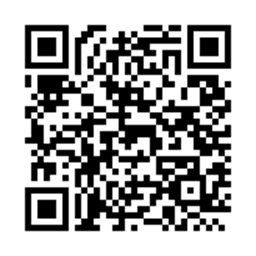 Мастер майнд
групповой формат работы
специалисты в одной нише или далёких друг от друга сфер, разные \одинаковые по возрасту и полу каждый со своим запросом или обсуждение общей темы
Ценность: участники с разными взглядами помогают друг другу расширить горизонты ви́дения, посмотреть туда, куда раньше и не приходило в голову
поддерживающее окружение
этичная коммуникация 
возможность обмениваться опытом
Условия
Оптимальное количество участников для классического мастермайнда — от 5 до 8 (в группе)
Средняя продолжительность одной сессии — 2 часа
Модератор как ведущий устанавливает рамки
 объясняет правила
 контролирует тайминг
 фиксирует идеи группы 
 собирает обратную связь
Модератор поддерживает  мотивацию группы и движение к  цели
Правила
Активное участие
Тайминг
Сохранение конфиденциальности
Честность и открытость
Взаимная поддержка и безопасная атмосфера
Безоценочное принятие других точек зрения
Ресурсы, нетворкинг, продвижение
Внимательное слушание.
Работа в группе\подгруппе
1.Запрос\кейс\выбор  
2.Фиксикация всех предложенных идей только из собственного опыта или опыта своих коллег 
3.Получение обратной связи
Кейс
В чем проблема\конфликт? (1-2 предложения)
В чем сложность для вас и для других участников? (1-2 предложения)
На какой вопрос хотите найти ответ? ( 1 предложение)